Je décore mon hérisson
Je colorie le hérisson
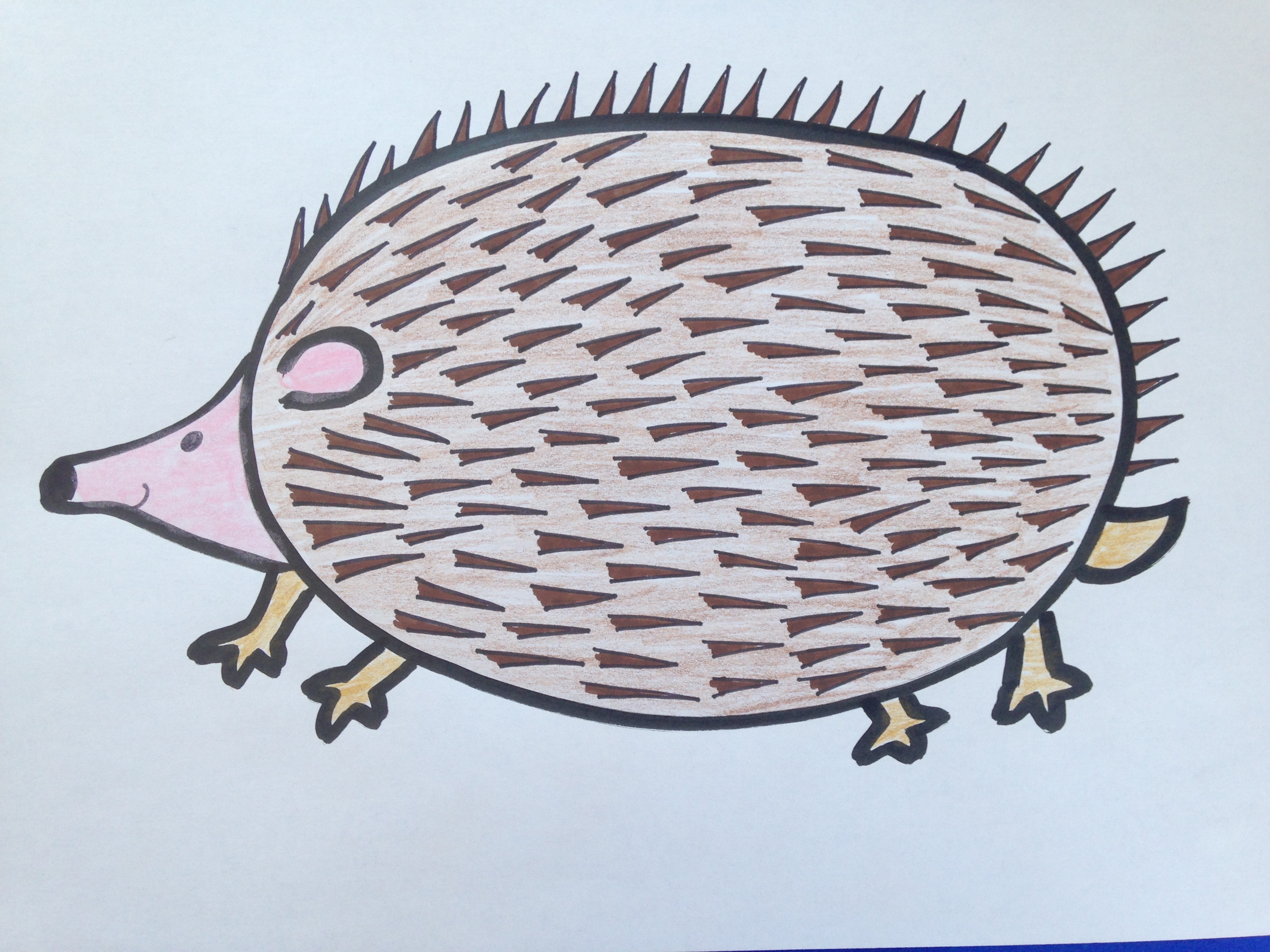 Je dessine des petites pierres , de la terre ,et de l’herbe .
Et puis ,je dessine de quoi manger pour ce hérisson(fruits ,œufs ,vers ,champignons ,escargots)
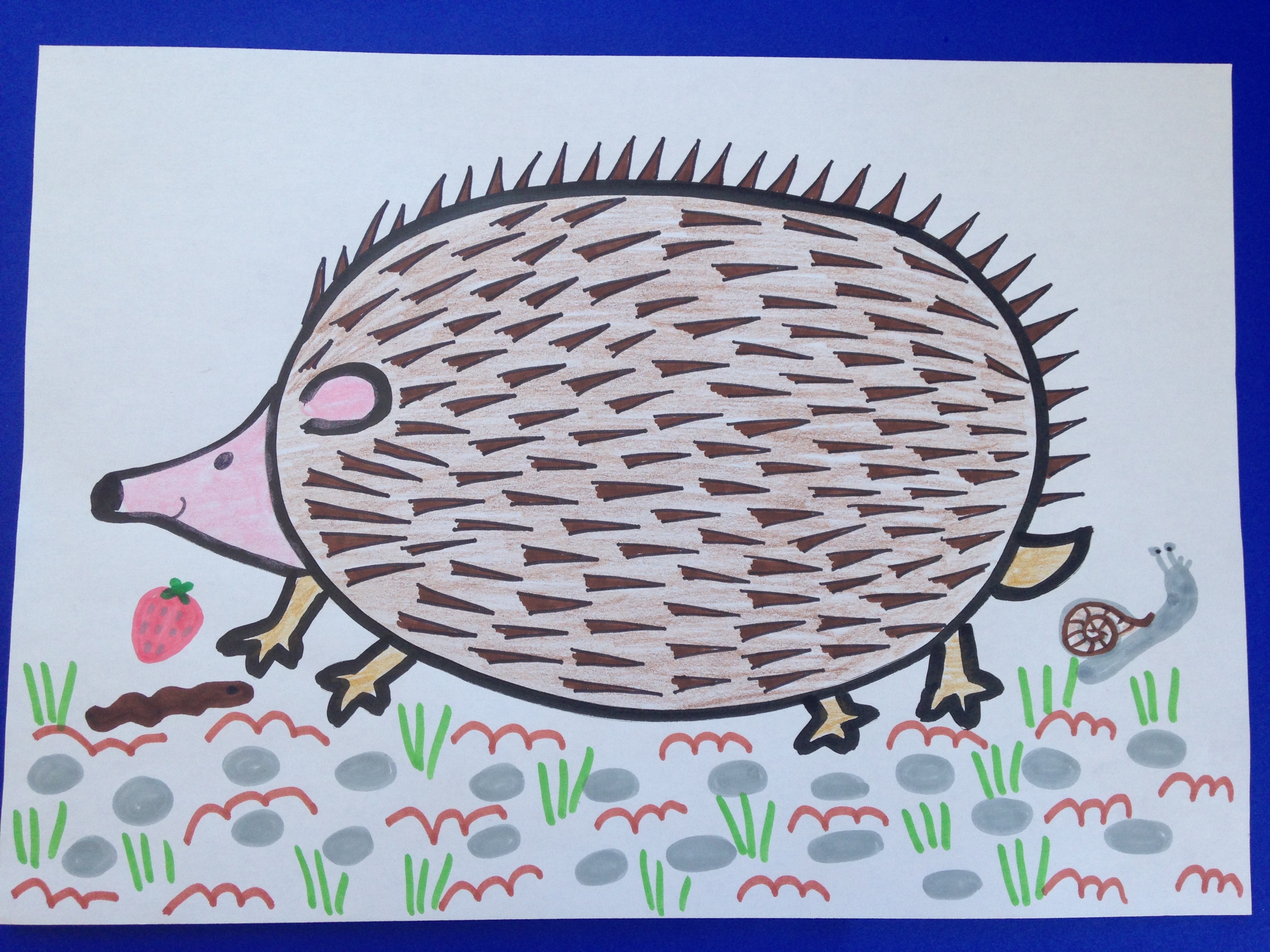 Et voilà un très joli hérisson !